UCBLogo
(And a brief history of OG Logo)
By: Zane Neuhardt
History: Beginnings
Logo was created in 1967 at Bolt, Beranek and Newman (BBN), a Cambridge, Massachusetts research firm by  Wally Feurzeig, Cynthia Solomon, and Seymour Papert.
Originally modeled on LISP
Used virtual “turtles” to give immediate visual feedback for graphic programming.
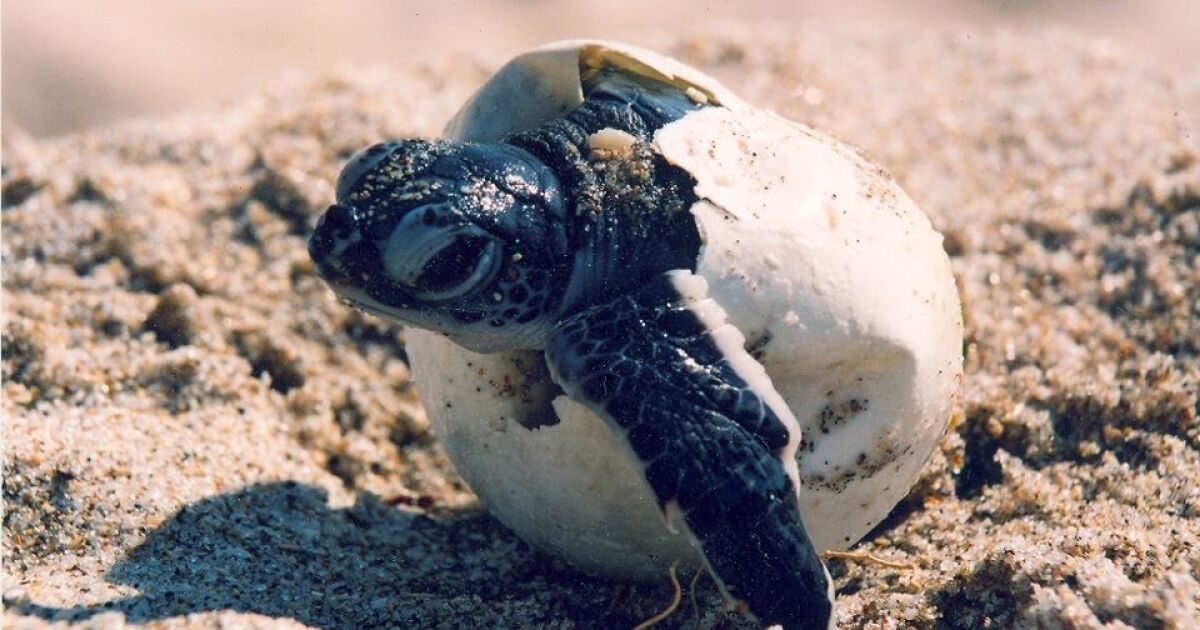 History: What is a Turtle?
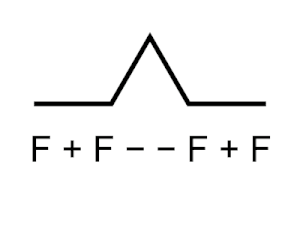 The reptile, right?
NO!!!!
The turtle is an on-screen cursor that shows output from commands for movement producing line graphics.
It is called a turtle because the cursor itself is usually represented as an image of a turtle, but can also be a triangle or any other shape
History: Where Does UCB Come in?
Developed in the 1990s at UC Berkley by Brian Harvey
Dialect of the original Logo
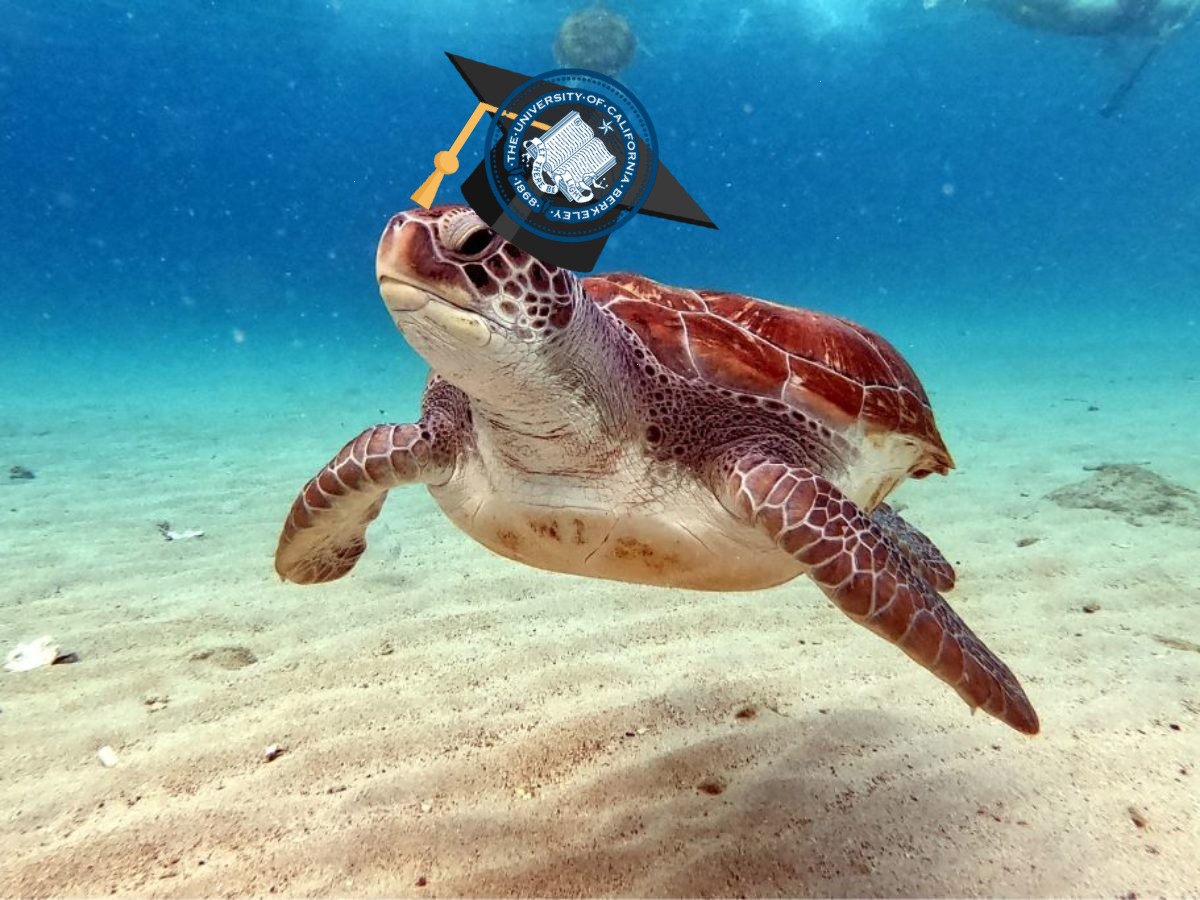 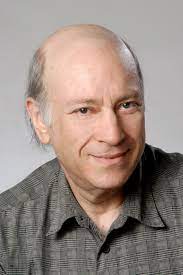 UCBLogo Influences
There’s really only two
LISP (Like the original Logo)
Logo itself
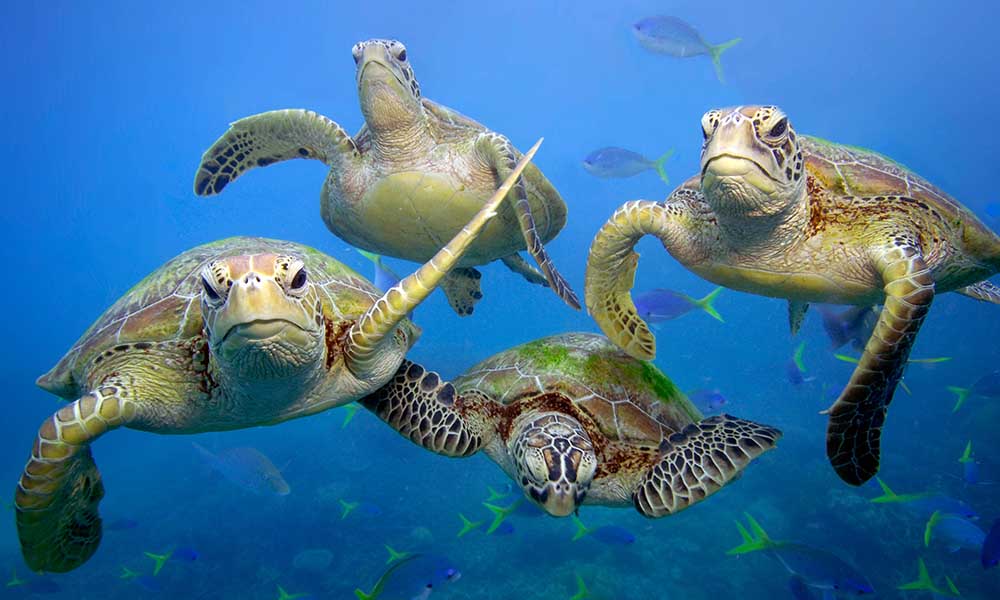 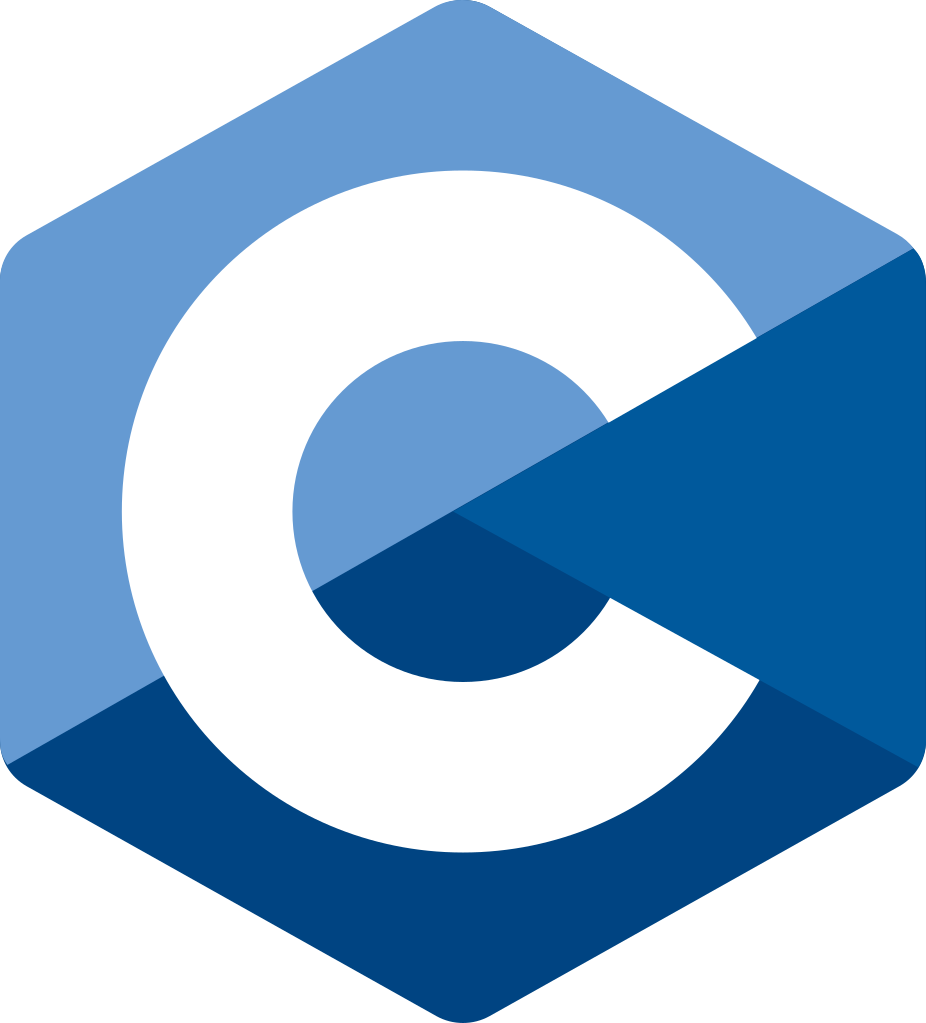 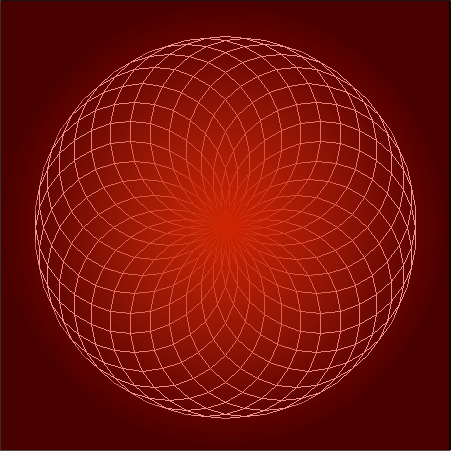 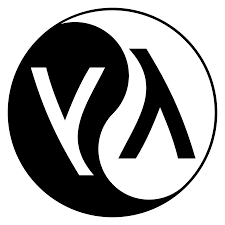 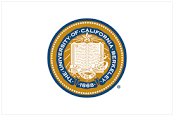 Implemented using C
Purpose and Features
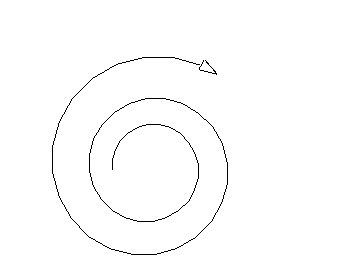 Like the original Logo, UCBLogo was made as an educational language for beginners
UCBLogo was made to teach K-12 students the basics of programming
Includes any new additions that the original Logo did not have:
Lists
Files
Recursion
Uses “The Pen” for its turtle cursor
Who Uses UCBLogo?
As the name suggests, it was first used at UC Berkley
Brian Harvey used it in his class Computer Science Logo Style
Used to teach programming in many educational institutions including:
Elementary schools 
Middle schools
High schools
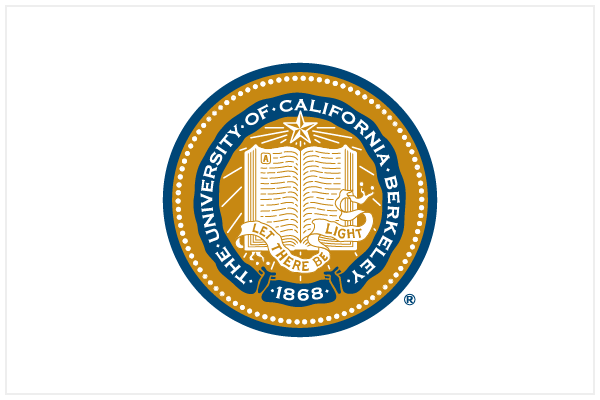 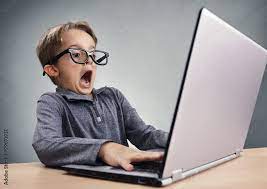 Elementary school student discovering the power of programming though UCBLogo
Demo!
https://www.calormen.com/jslogo
Sources
https://en.wikipedia.org/wiki/Logo_(programming_language)
https://en.wikipedia.org/wiki/UCBLogo
https://en.wikipedia.org/wiki/Brian_Harvey_(lecturer)
https://www.calormen.com/jslogo
Any Questions?
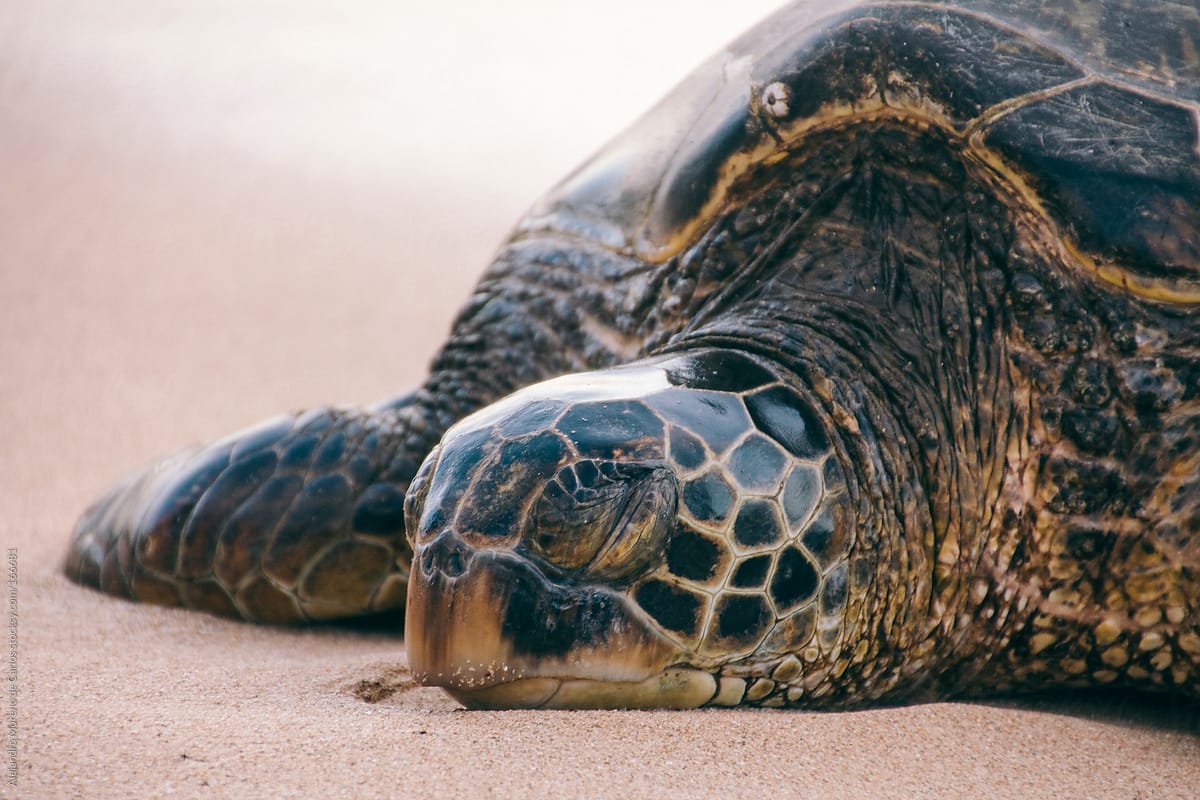 Note: This turtle is asleep, not dead.